Waco: 25 Years Later!
April 19,1993
Waco, 1993  WHY?
February 28, 1993 saw ATF agents and other Federal authorities in a shootout at the Branch Davidian Compound in Waco, TX.  The only people that were firing the weapons were the Federal authorities; the Davidians were not firing.  The Federal agents remained outside the Davidian compound for almost 2 months, when on April 19, 1993, the compound was burned to the ground.  Nearly 100 men , women , and children died on that very sad day.
Why did it happen and what can we learn from it today?
Who Were They?
The Branch Davidians (also known as "The Branch") are a new religious movement that originated in 1955 from a schism among the Davidian Seventh-day Adventists, a reform movement that began as an offshoot from the Seventh-day Adventist Church around 1930. The group gained notoriety in 1993, when federal authorities laid a siege on a compound controlled by a group under David Koresh which abandoned many Davidian teachings and became a new religious movement with him as its self-proclaimed final prophet.

Some of those who accepted the reform message had been removed from membership of the Seventh-day Adventist Church because their teachings were seen as heretical by fellow Adventists. Today, the original Davidian (Shepherd's Rod) and the Branch Davidian are two different and distinct groups. The doctrinal beliefs differ on major teachings such as the Holy Spirit and his nature, and the feast days and their requirements. Both groups have disputed the relevance of the other's spiritual authority based on the proceedings following Victor Houteff's death.
Weapons for Destruction
The Davidians were an independent ministry that separated from the SDA organization in the 1930’s because of apostasy.  The Davidians believe that they are the destroying angel of Ezekiel 9 and that one of their purposes was/is to kill apostate Adventists.  This was the reason why they had quite a number of firearms at the Waco compound.
Cooperative
Koresh had another situation involving Federal authorities. On an April 21st, 1993 television interview, Henry McMahon, who owned a gun store in Waco, stated that “David Koresh has purchased at least fifty thousand dollars worth of firearms from me. In July of 1992, BATF officers came to my store, asking about Koresh and his gun purchases. I called David Koresh, while the BATF were still in the store. Koresh told me that if there is a problem, tell them to come out here. I offered to take the BATF agents out to the Mount Carmel compound to see the firearms that Koresh had purchased, but the BATF agents declined.”  
While the Davidians had weapons at Mt. Carmel Compound outside Waco, clearly their leader, David Koresh, aka Vernon Howell, was ready to allow government access to their weapon pile.  This clearly was not reason for Waco to be burned to the ground and 100 people killed.  So, why did Waco happen??
Rumors of Immorality
It was charged that David Koresh had some strange, bizarre ideas that it was his job to impregnate old and young women with the plan of having many children who would be of royal lineage as Koresh seemed to believe. Personally, I have never seen documentation that would substantiate this.  In fact, before the conflagration on April 19, 1993, several children were let out of the compound.  The Houston Chronicle reported on this.
Wow!
James Tom, an ex-Davidian, was the loudest critic of the Branch Davidians. He stated that David Koresh spanked his (Tom’s) daughter for 30 to 40 minutes, and Tom, who was standing right there, did nothing to stop it. If David Koresh truly spanked his daughter for 30 to 40 minutes, how could a father be so afraid that he would not intervene to stop it? Tom declared that Koresh was the image of Charles Manson. If Koresh was the image of Manson, why would Tom join in the first place?
When 21 children were allowed to leave the Mount Carmel Center, the
Houston Post stated “The 21 children were psychologically in good
condition. They were in good condition physically and they were also
very well educated.” In fact, the children, who left Mount Carmel, were
not physically, mentally, morally, or psychologically abused at all.
Evidence is Miniscule
If firearms wasn’t the real reason for the horrible deaths of these people, and immorality wasn’t either, then why did this occur?  What was the real reason for Waco??  President, Jesuit trained, Bill Clinton gave the answer the day of the burning and the day after.
Clinton Said it All
There was another reason for Waco that Bill Clinton disclosed April 19th and 20th of 1993. This statement was made in the Rose Garden and can be found in White House press release documents. “I want to say as I did yesterday, I am very sorry for the loss of life which occurred at the beginning and at the end of this tragedy in Waco. I hope very much that others who will be tempted to join cults and to become involved with people like David Koresh will be deterred by the horrible scenes they have seen over the last seven weeks. And I hope very much that the difficult situations which federal agents confronted there and which they will be doubtless required to confront in other contexts in the future will be somewhat better handled and better understood because of what has been learned now. In his own words, Clinton issued a warning and a threat to anyone who would dare join a religious group that was a so-called cult. To Clinton and his agents, a cult is a group that is not part of any mainstream religious organization.”  Rose Garden, P. Bill Clinton, April 19 and 20, 1993
Stay Away From independent Ministries, Stay in                   Mainstream Churches'
Why?  Is Clinton now a theologian?  His masters, the Jesuits, had already taken over all the mainstream churches.  Listen to Alberto Rivera, “Dr. Rivera explained that when he was under the extreme oath of the Jesuits, he was told that a secret sign was to be given to the Jesuits world-wide when the ecumenical movement had successfully wiped out Protestantism, in preparation for the signing of a concordat between the Vatican and the U.S. The sign was to be when a President of the U.S. took his oath of office facing an obelisk. For the first time in U.S. history, the swearing in ceremonies were moved to the West front of the Capitol, and President Reagan faced the Washington Monument. This happened January 20, 1981. — Jack Chick, The Godfathers, Alberto Part Three, Chick Publications, page 26.
Clinton Was not Jesuit Trained!
Clinton was born and raised in Arkansas and attended Georgetown University, the University of Oxford, and Yale Law School. He met Hillary Rodham at Yale and married her in 1975. After graduating from Yale, Clinton returned to Arkansas and won election as the Attorney General of Arkansas, serving from 1977 to 1979.
Summary So Far
1.  All the excuses for Waco are pure fiction.
2.  P. Bill Clinton said it was a warning to stay away from independent ministries.
3. By 1981, all mainstream churches had been taken over by the Jesuits.
4.  If the mainstream churches are not protesting and upholding the great truths of Scripture, then who will?
5.  The coming Latter Rain AND Loud Cry will come from faithful Adventists who still hold the great truths of Adventism.  Most of the voices will be from independent, self supporting ministries who will not be coerced or controlled by the denomination!!
The Devil and Rome Knows
The devil has studied the Bible and the SOP and they desperately want to stop the final Loud Cry of Revelation 18.  They also know that it is coming with 10 times the power of a tidal wave.  They are doing everything possible to stop it!  Rome knows it is coming too!!
“I saw the latter rain is coming suddenly, as the midnight cry and with ten times the power.”  Ellen White letter, Spalding-Megan Collection, pages 3,4
Listen to John Paul II
Pope John Paul II has stated it very clearly. “The proselytizing activity of the sects and new religious groups of America is a grave hindrance to the work of evangelization [what he means is that there are independent religious groups that are hindering the papacy’s drive to take over the world]… The success of proselytism by the sects and new religious groups in America cannot be ignored. It demands of the Church on the continent a thorough study, to be carried out in each nation and at the international level… For the response to the challenge of the sects to be effective, there is a need for an appropriate coordination of initiatives among dioceses, aimed at bringing about a more effective cooperation through shared projects which will produce better results. — Pope John Paul II, The Challenge of the Sects, Exhortation, Article 73.
Malachi Martin
Malachi Martin discusses these groups and says,  “they are destined to undergo a series of severe shocks and mutations as, willy-nilly, they adapt themselves to the new globalism emanating from more powerful groups. There is no way that any one of them will be able to maintain itself in any vibrancy and progressive strength unless it allows — or suffers — its provincialism to be enlarged beyond the confines it traditionally observed.… As groups they will have to face dire alternatives. Either they will become thoroughly and realistically globalized... Or, as groups, they will remain in place, diminish in numbers and influence, and finally lose their identity as operative parts in a new world order. — Malachi Martin, The Keys of This Blood, Simon and Schuster, pp. 291, 292.
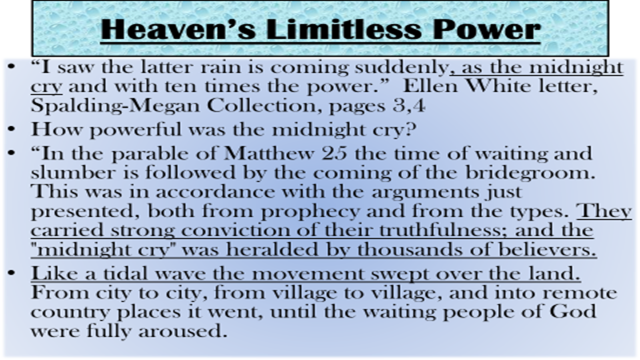